PROJEKT VRATNÝCH SKLENENÝCH FLIAŠ
CIRKULKA
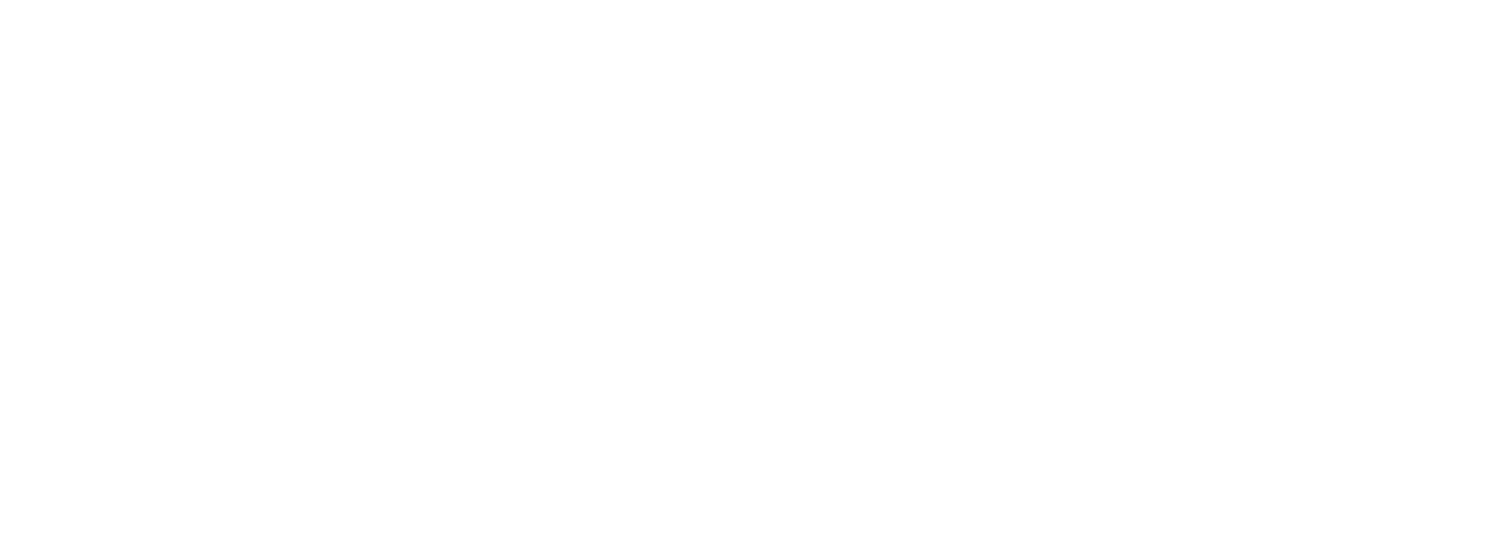